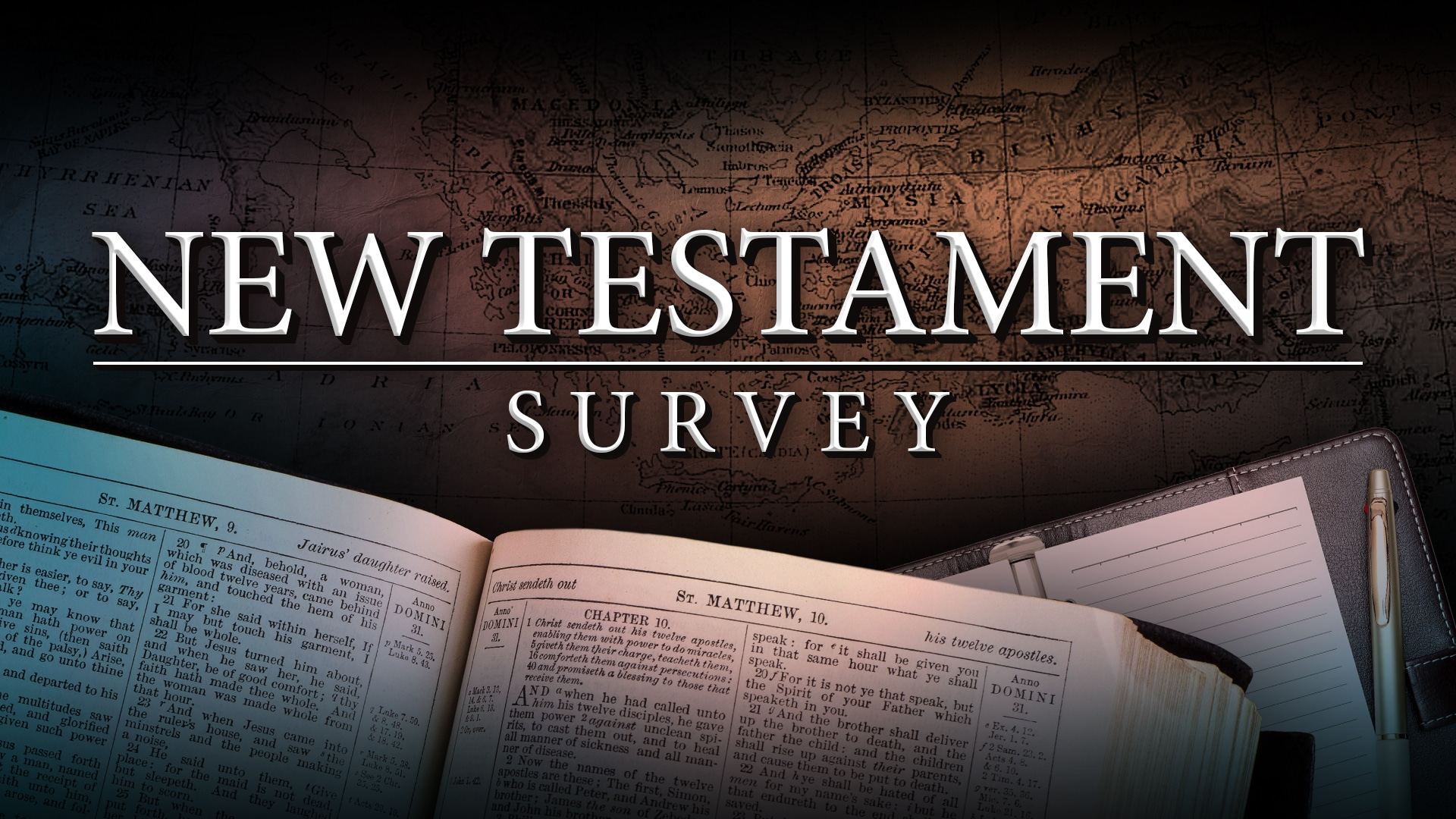 Introduction
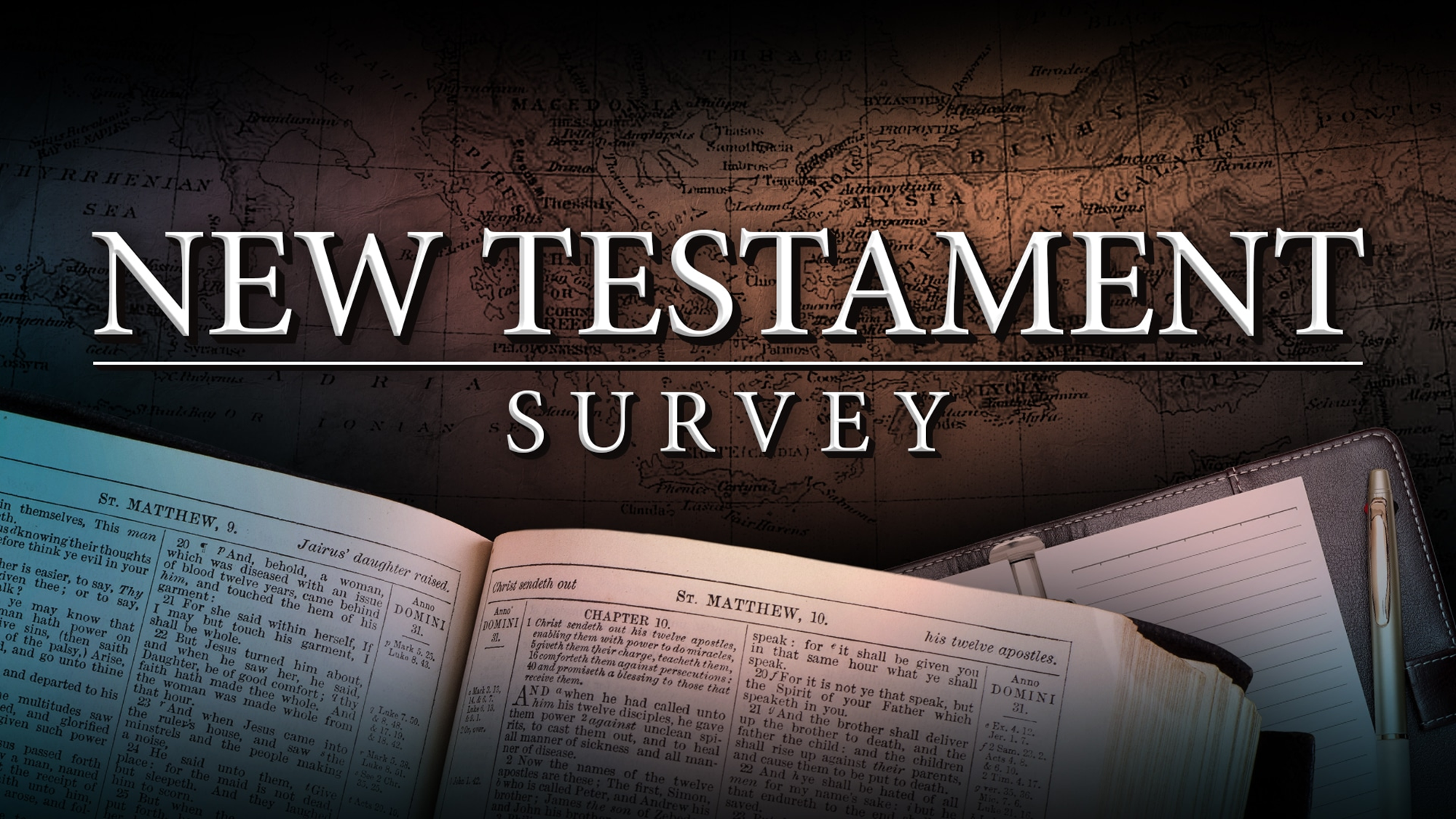 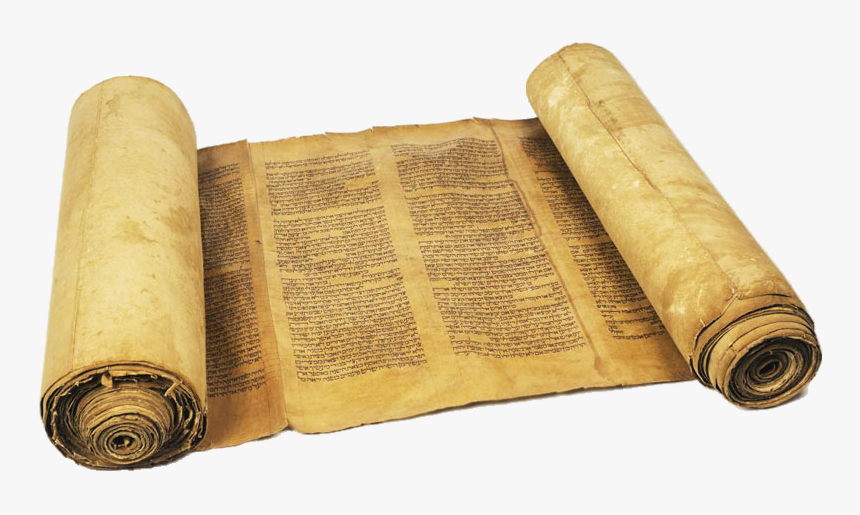 New Testament
New Testament consists of 27 books
OT covers 1500 years, NT 70 years
New Testament means “new covenant”
Old Covenant-Forgive sins provisionally by animal sacrifices
New Covenant-Jesus made possible full remission of sin
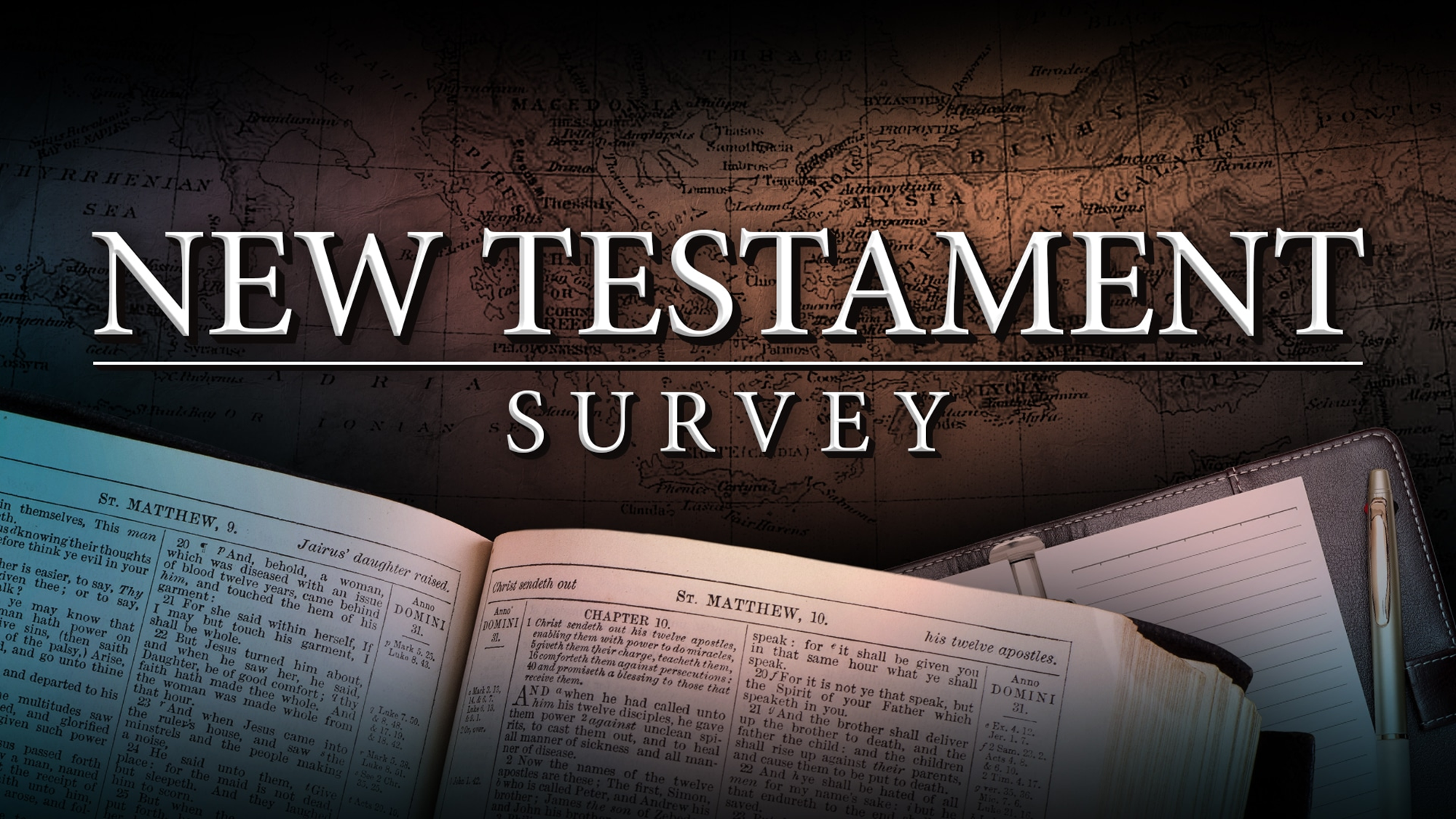 The Writings
Written in Greek AD 45-95
Authors: Apostles (Matthew, John, Paul, and Peter)
Associates: Mark, Luke, James, and Jude
Not in chronological order
Paul’s letters first (not in order)
Mark was first gospel written
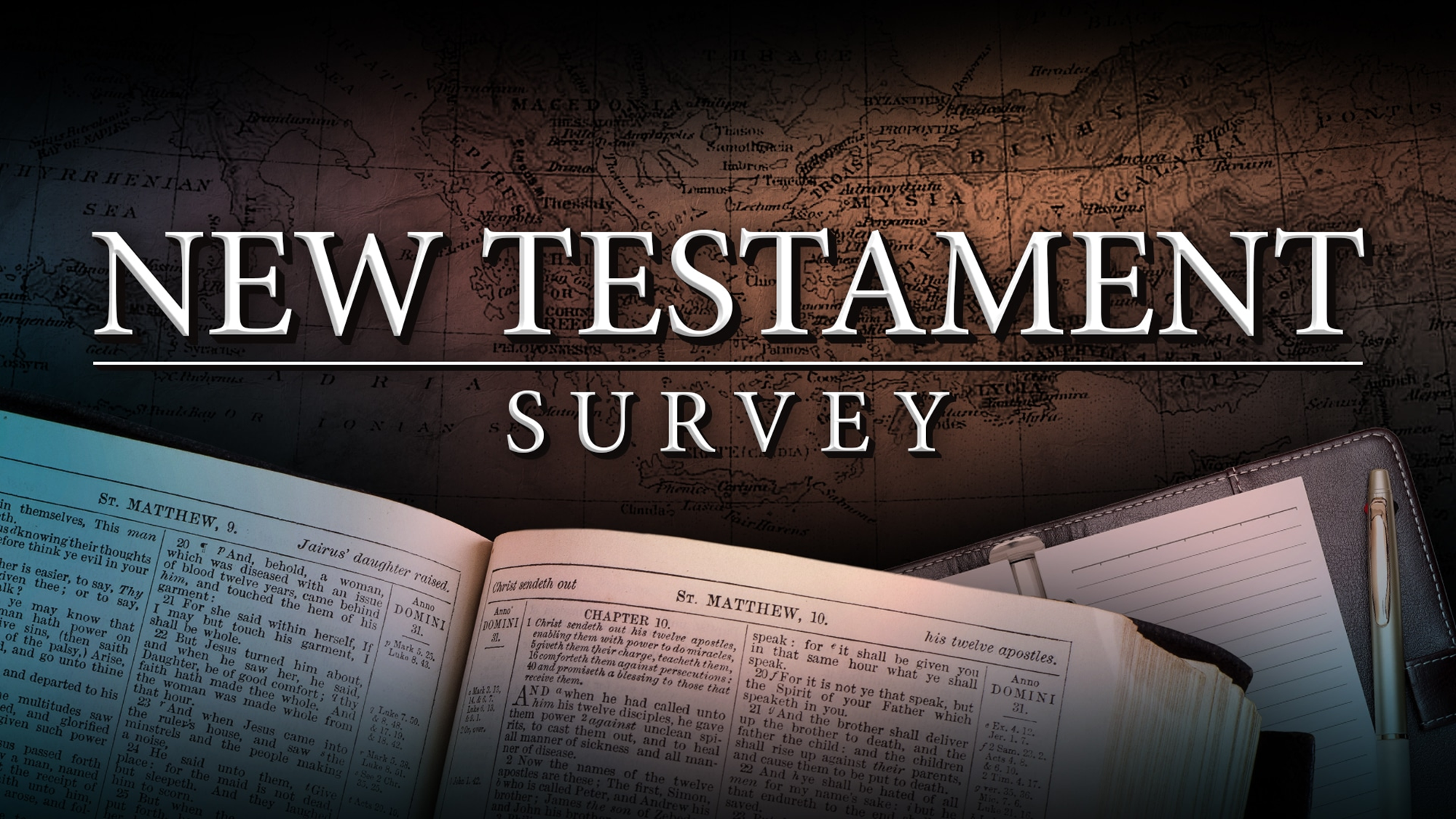 Why Study the NT?
Historical reason - explains Christianity
Cultural reason - NT has permeated Western and to some degree global civilization
Theological reason - NT consists of divinely inspired accounts and interpretations of Jesus’ redemptive mission and forms the standard of belief and practice for the Christian church
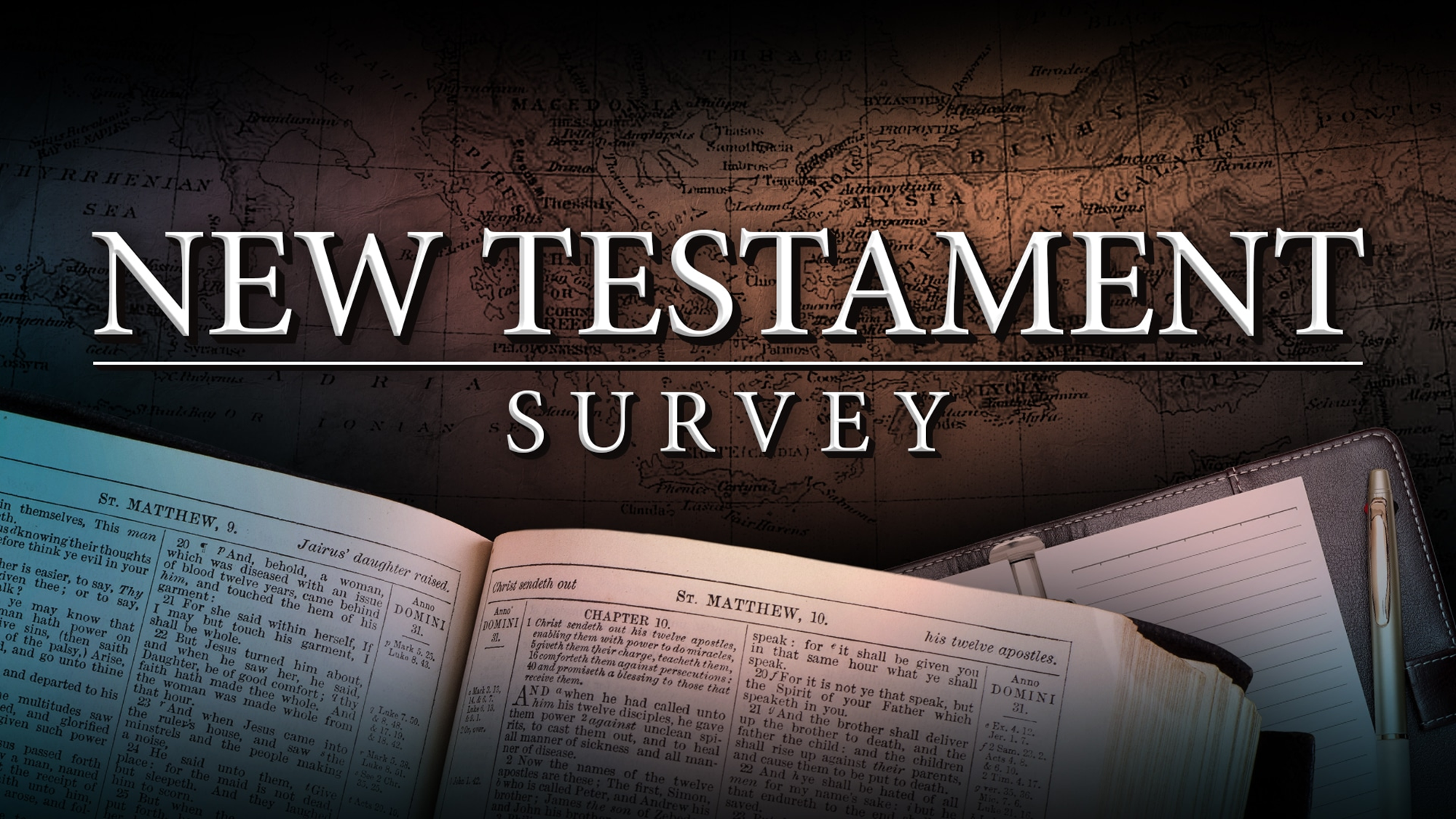 Biggest Barriers to Reading NT
1) Not having enough time 
2) Lacking motivation and discipline
3) Feeling intimidated
4) Struggling to apply the Bible to everyday life
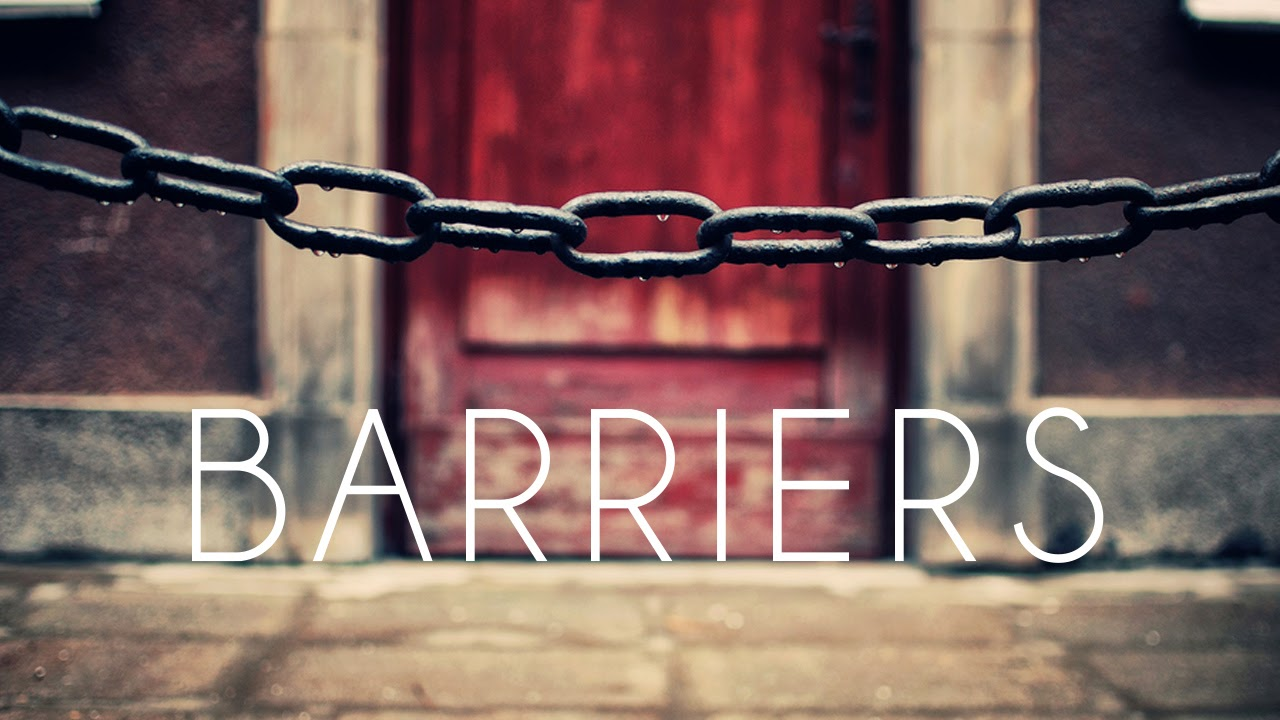 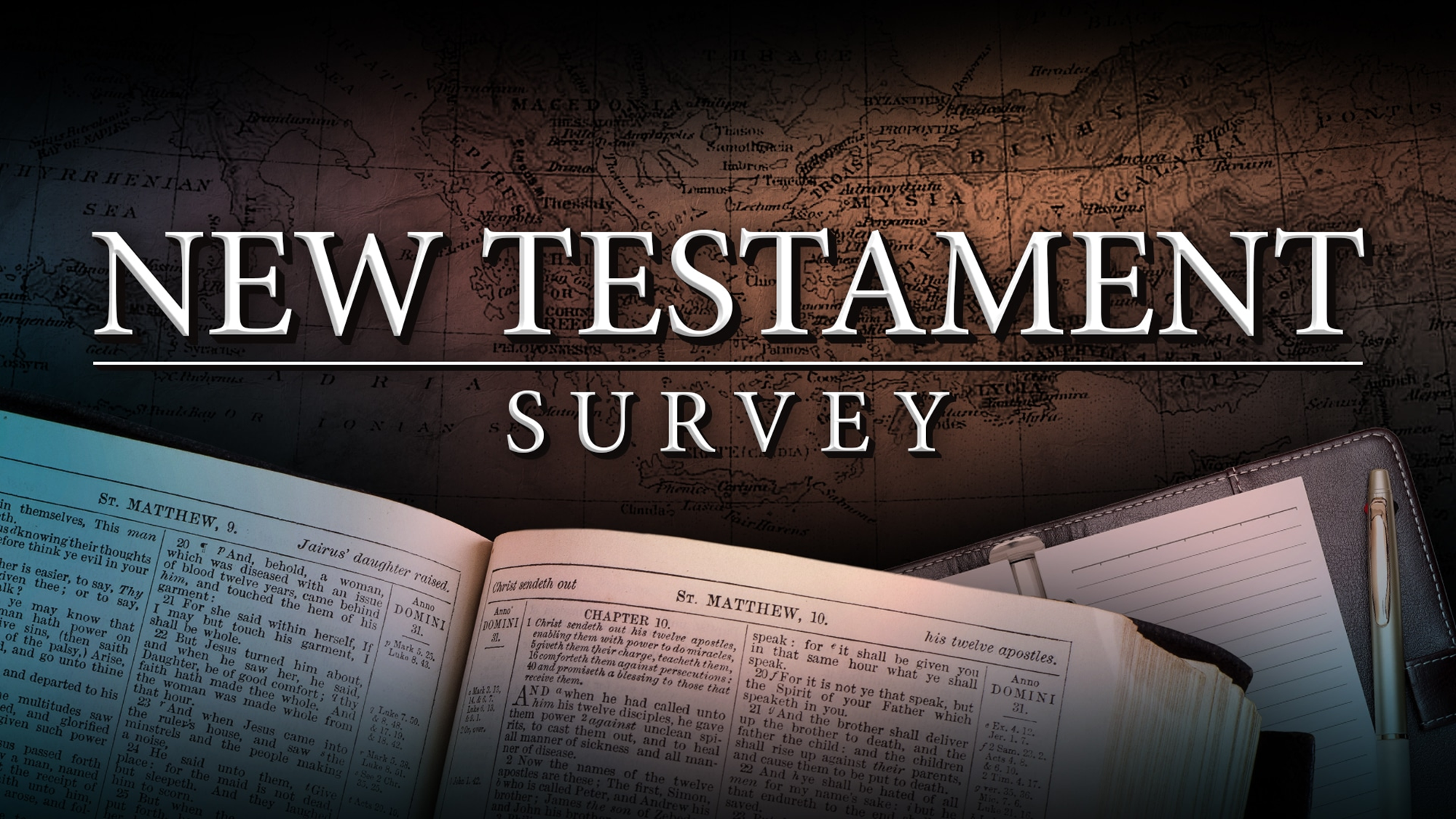 Biggest Barriers to Reading NT
1) Not having enough time/make it a priority
2) Lacking motivation and discipline/just do it
3) Feeling intimidated/gradual process
4) Struggling to apply the Bible to everyday life/depend on the spirit to lead
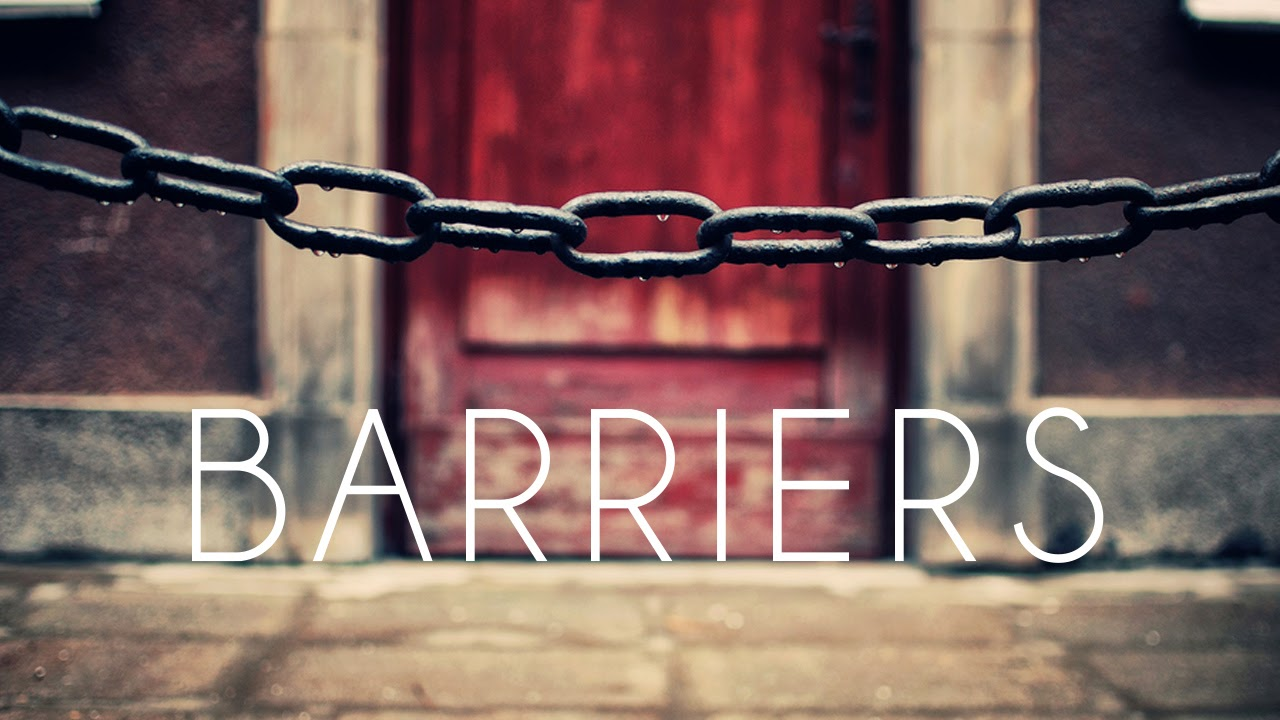 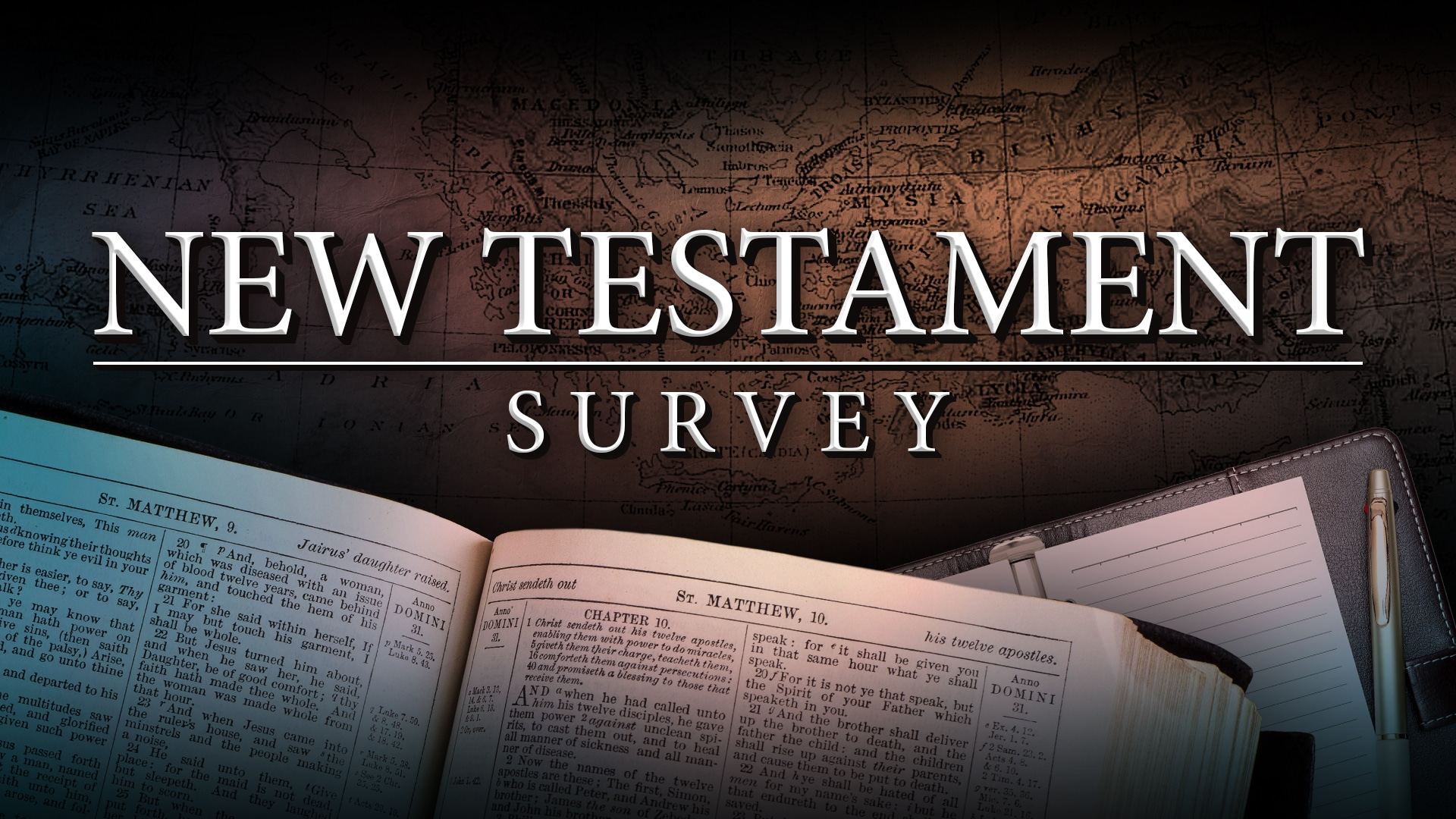